Du 27 au 31 janvier 2020
Votre restaurant vous propose :
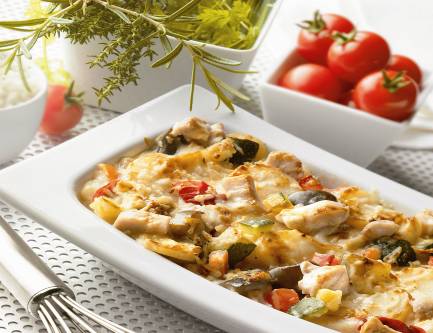 Lundi
. Filet de dinde(formule 8€30)
. Merlu (formule 9€30)
. Rôti de veau                                                     Grillade: Steak haché + Grillade jour
Mardi:
Palette à la diable (formule 8€30)
Filet de limande (formule 9€30)
Sauté de bœuf                                              Grillade: Steak haché + Grillade jour
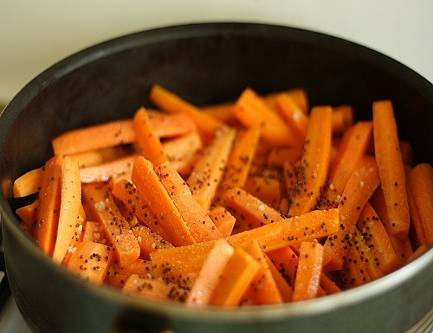 Mercredi
Beignets de calamars (formule 8€30)
Assiette kebab (formule 9€30)
Sauté ce veau                                                Grillade: Steak haché + Grillade jour
Jeudi
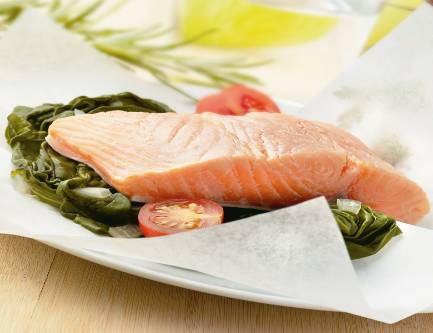 Cuisse de poulet(formule 8€30)
Tajine d’agneau (formule 9€30)
Steak de thon                                                 Grillade: Steak haché + Grillade jour
Vendredi
Parmentier de poisson (formule 8€30)
Emincé de porc (formule 9€30)
Magret de canard                                        Grillade: Steak haché + Grillade du jour
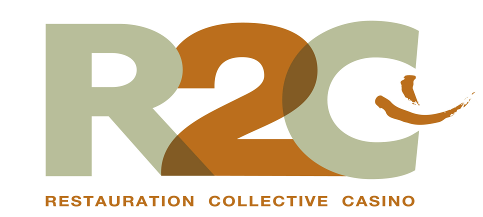 Toute l’équipe vous souhaite un bon appétit